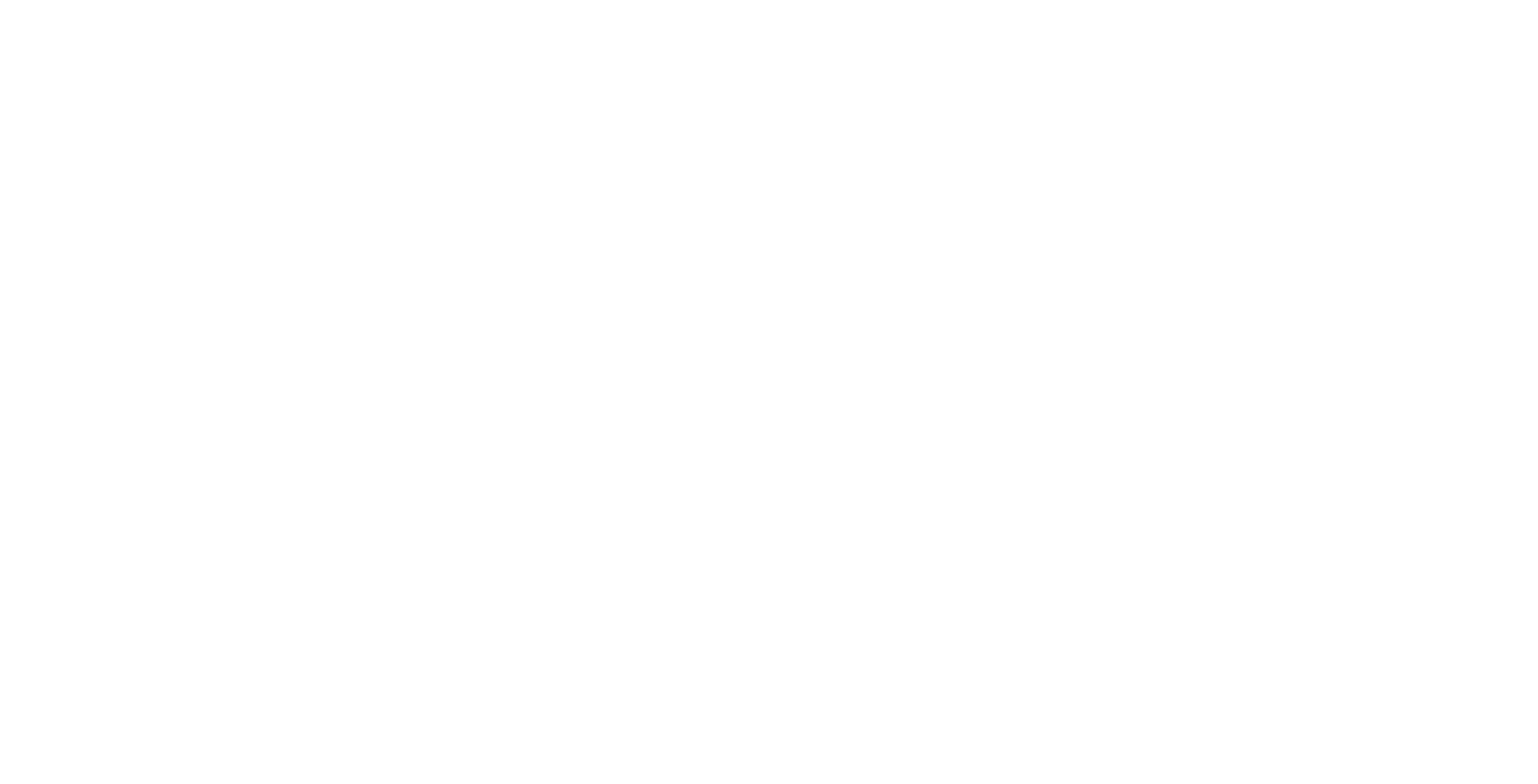 Psalm 17 (DNP) 	t. J. Boom; m. Genève 1551
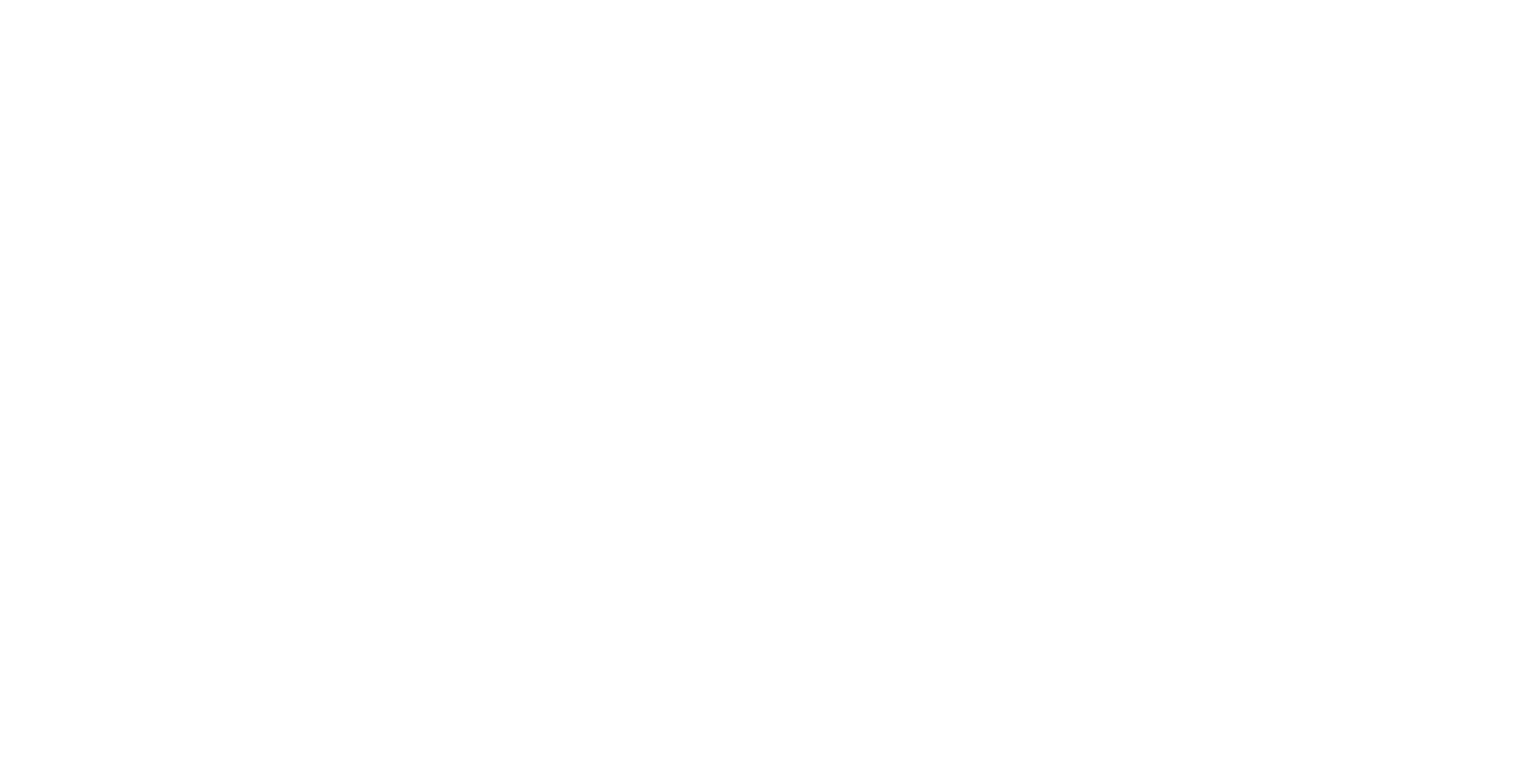 Psalm 17 (DNP) 	t. J. Boom; m. Genève 1551
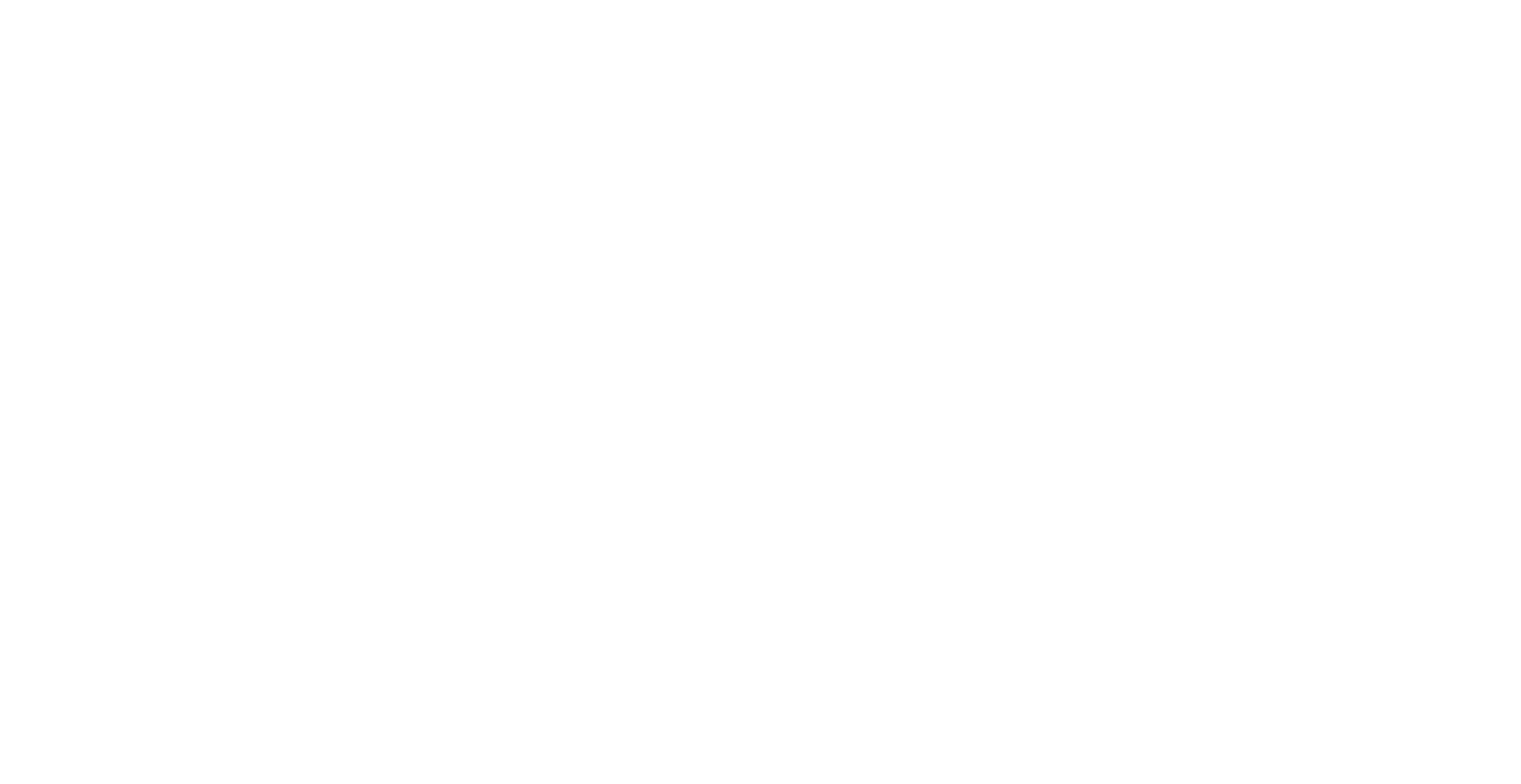 Psalm 17 (DNP) 	t. J. Boom; m. Genève 1551
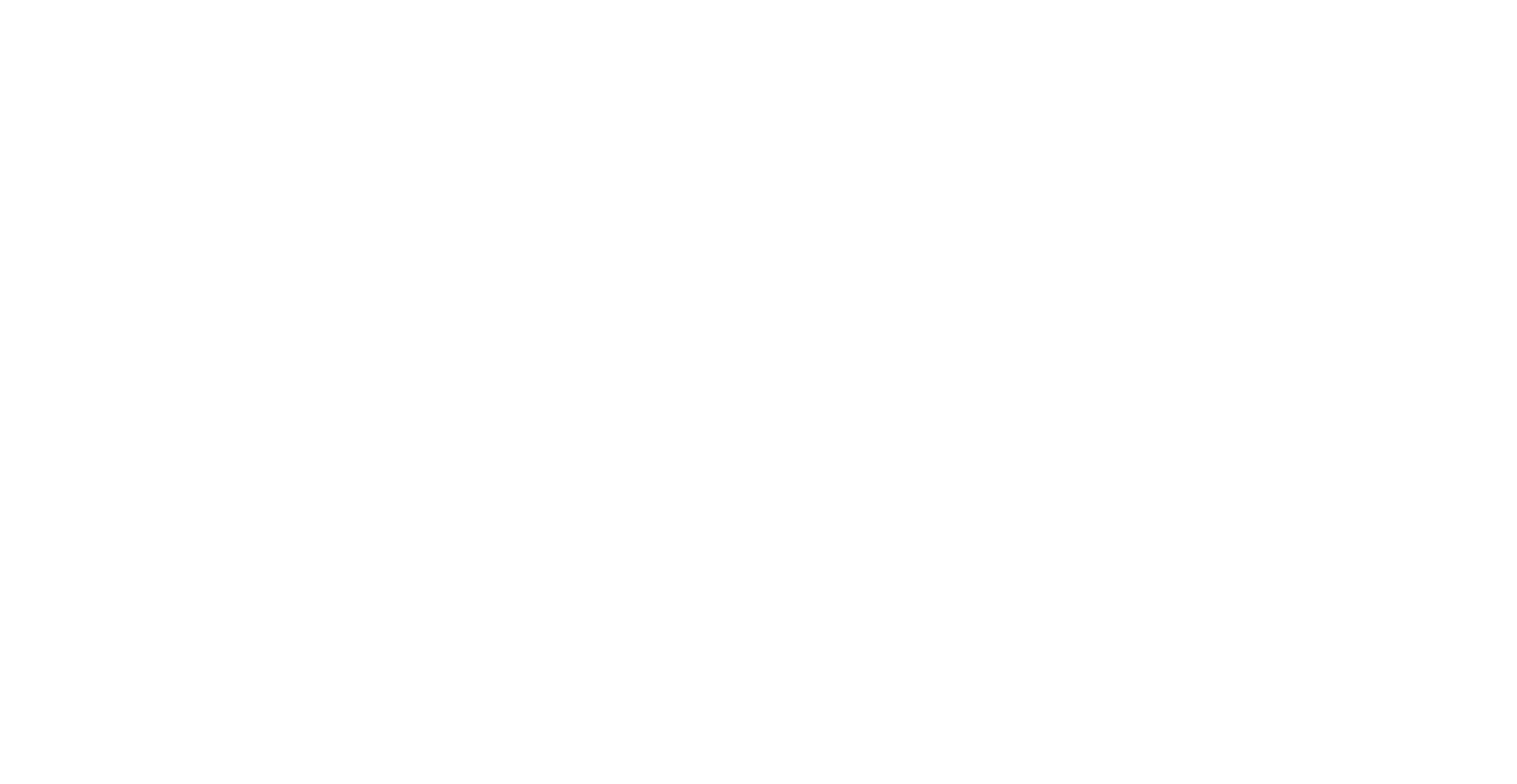 Psalm 17 (DNP) 	t. J. Boom; m. Genève 1551
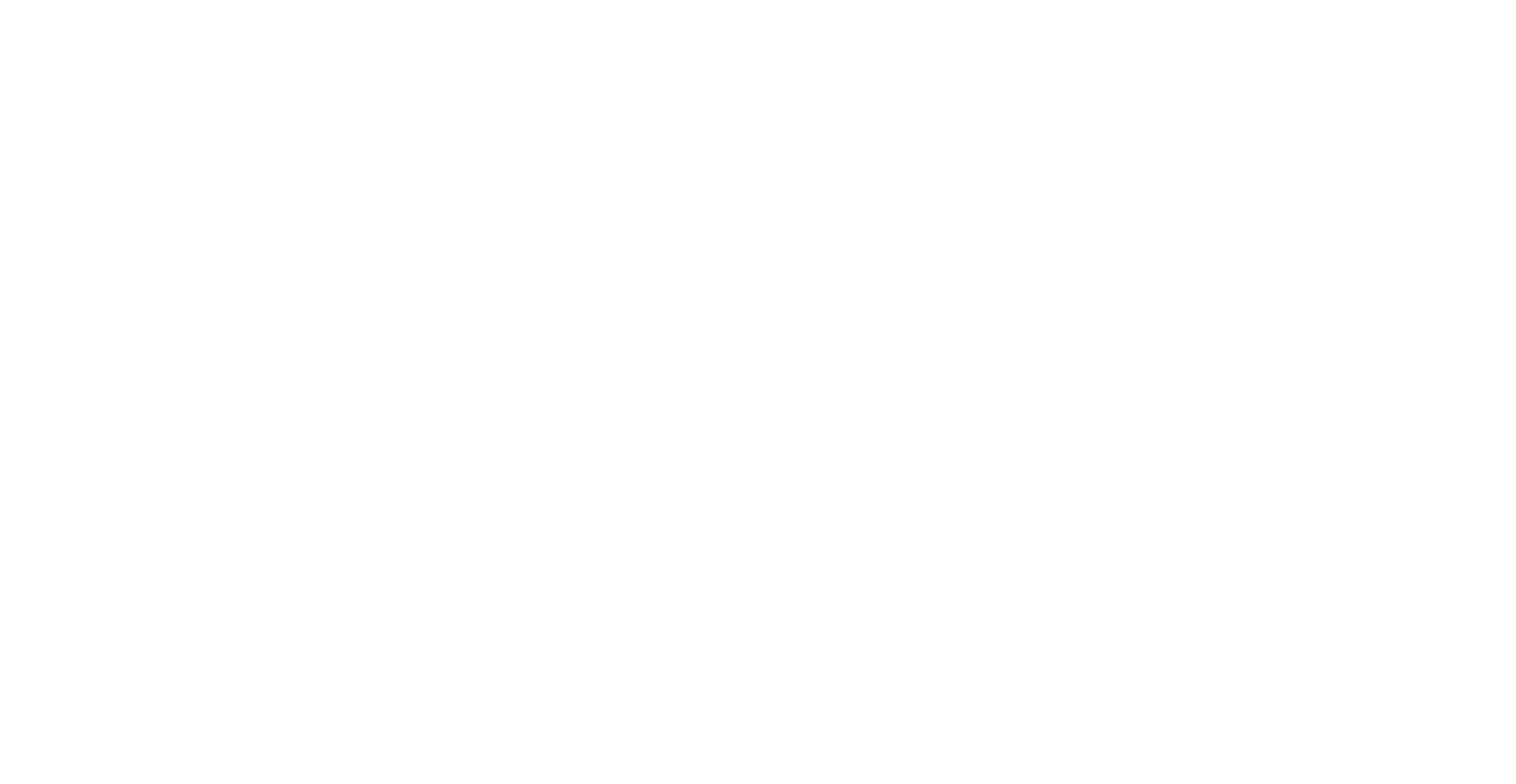 Psalm 17 (DNP) 	t. J. Boom; m. Genève 1551
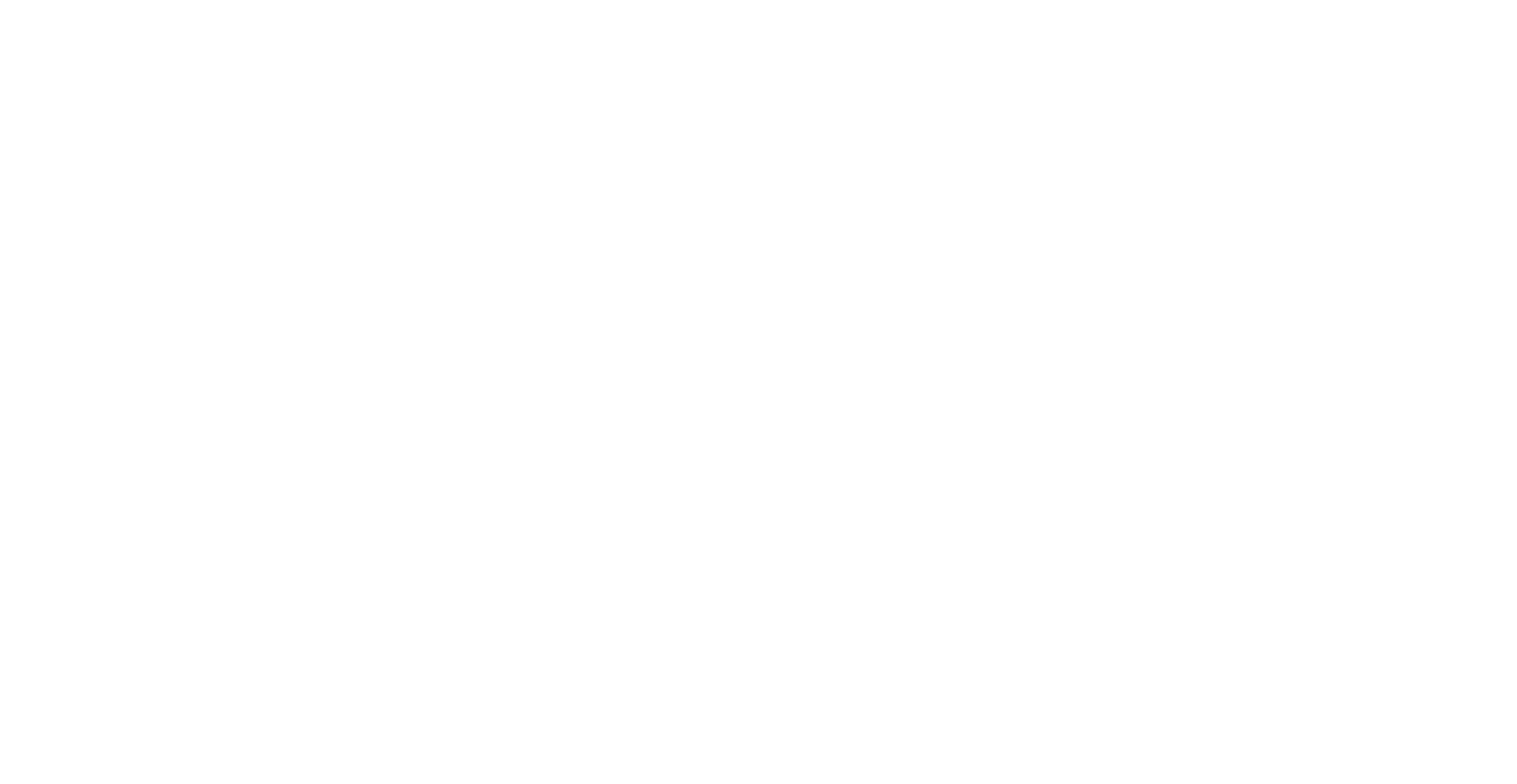 Psalm 17 (DNP) 	t. J. Boom; m. Genève 1551
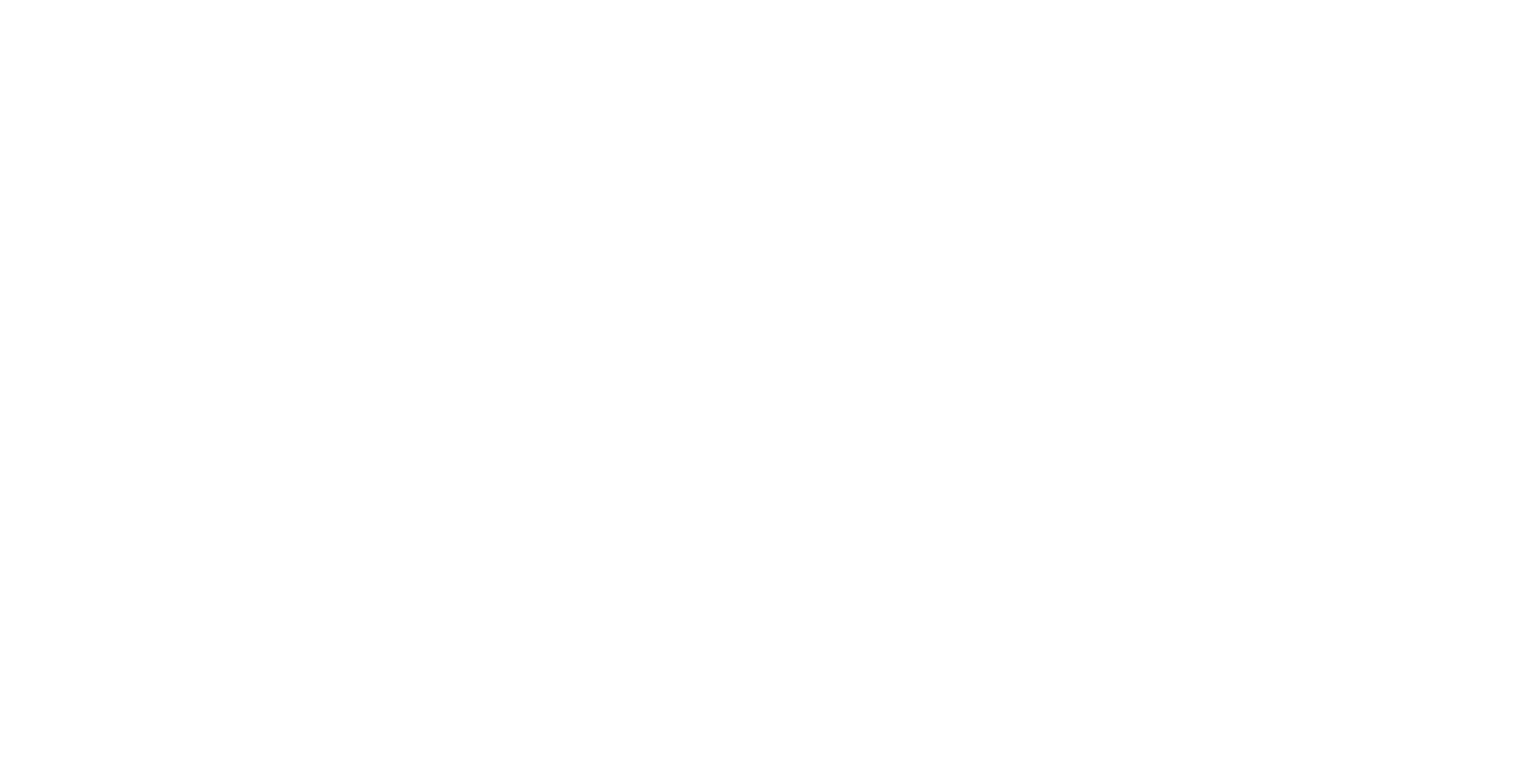 Psalm 17 (DNP) 	t. J. Boom; m. Genève 1551
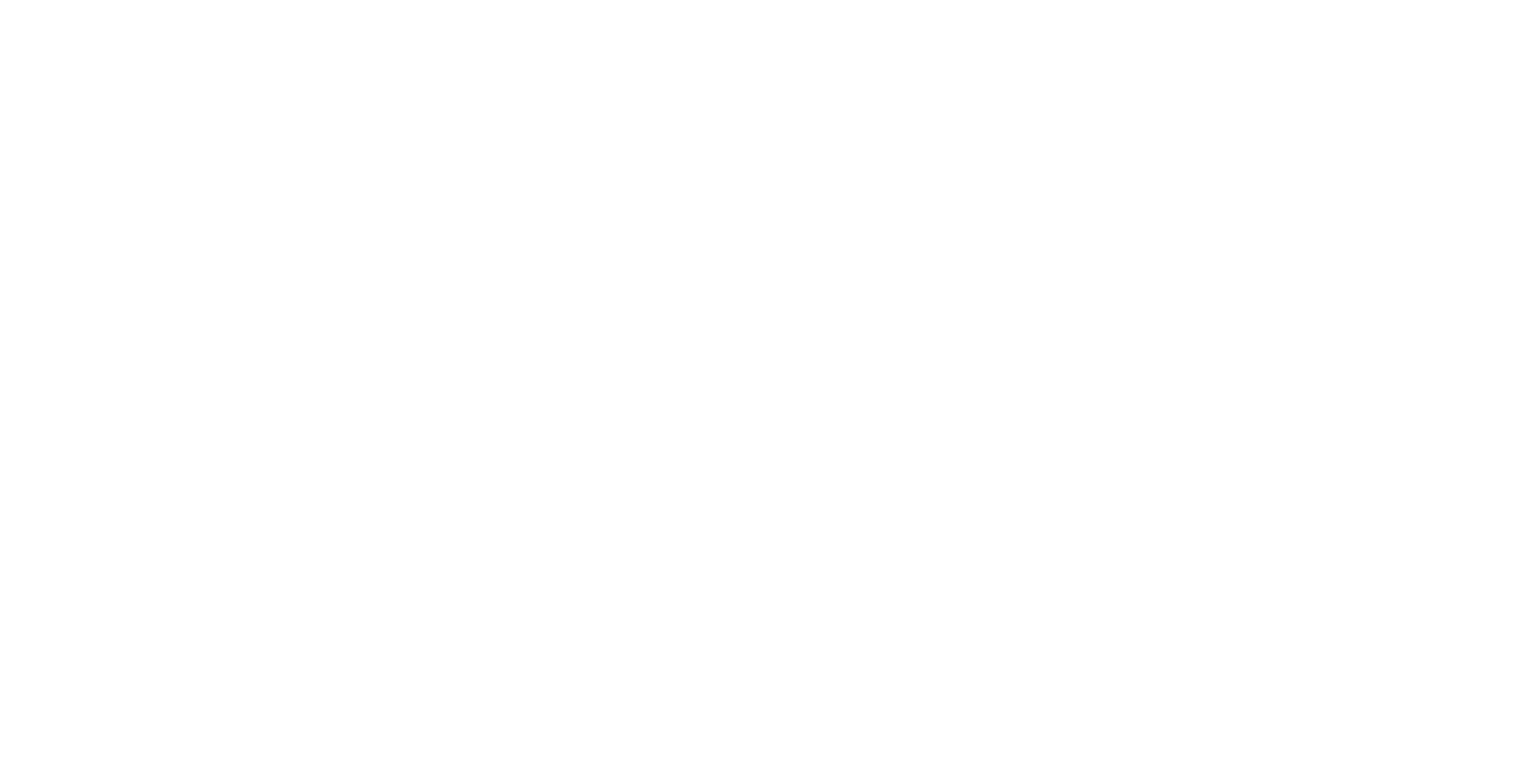 Psalm 17 (DNP) 	t. J. Boom; m. Genève 1551
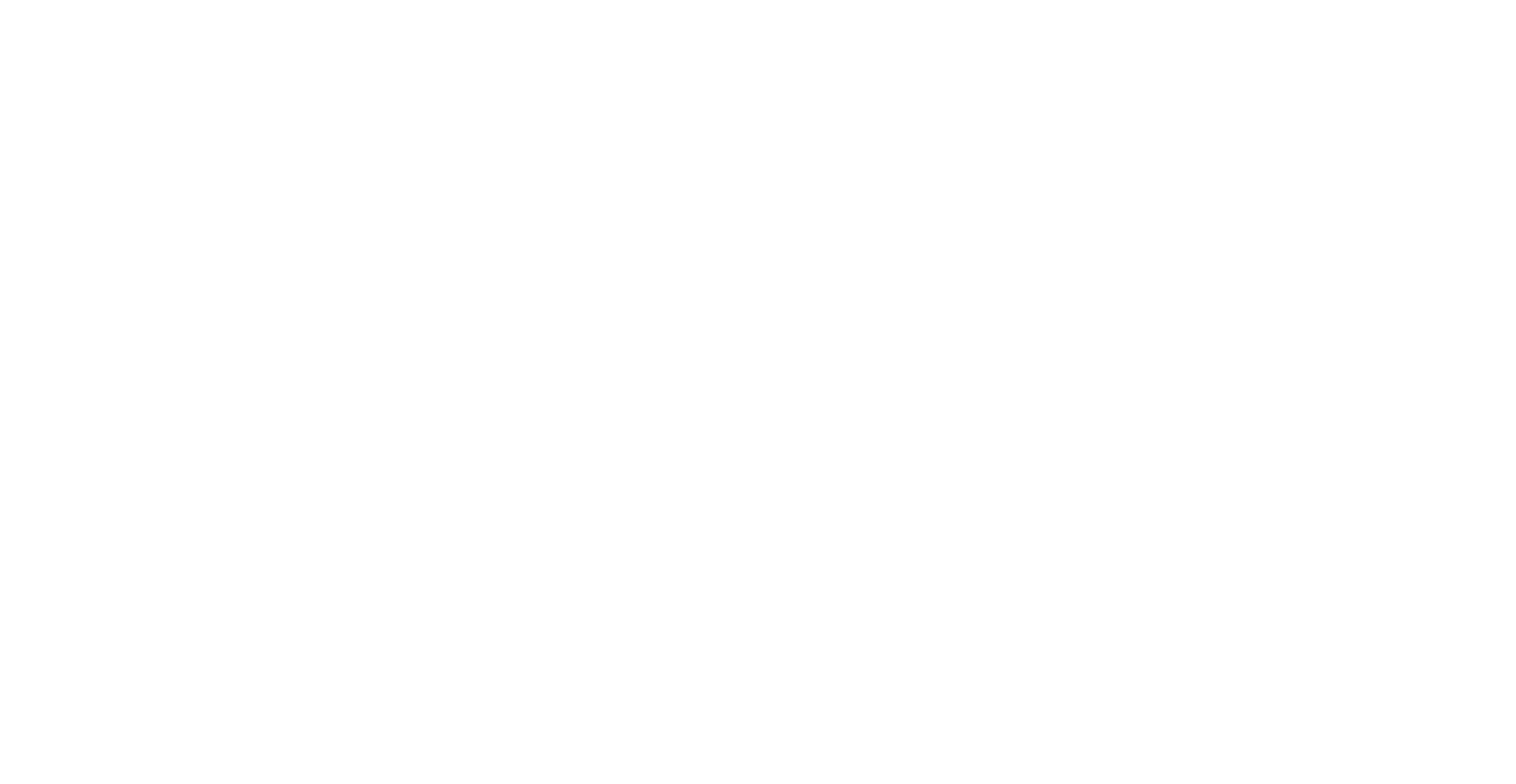 Psalm 17 (DNP) 	t. J. Boom; m. Genève 1551
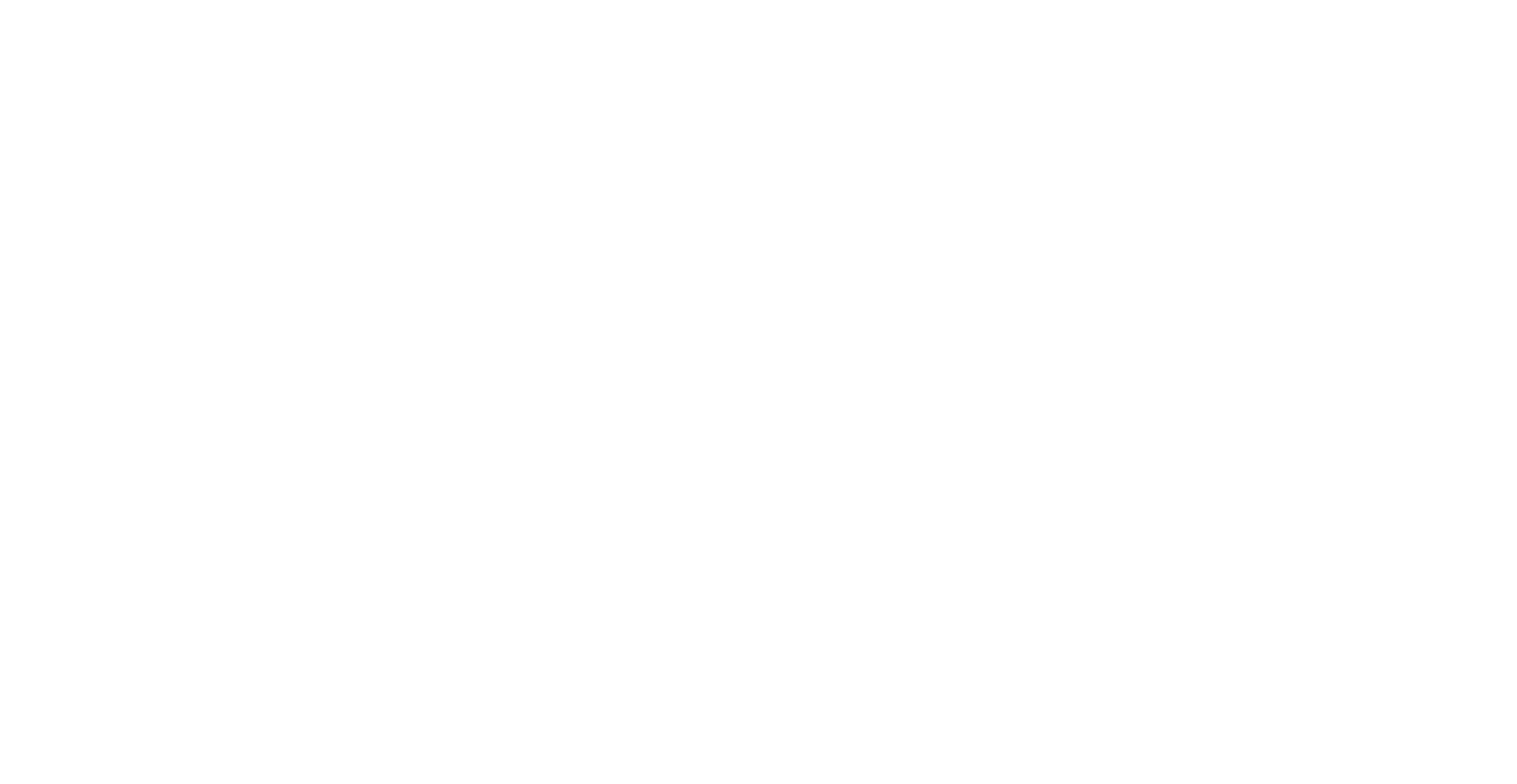 Psalm 17 (DNP) 	t. J. Boom; m. Genève 1551